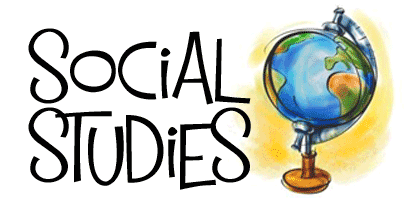 Social Subjects
Welcome all new S1 pupils!
We are all really looking forward to meeting you.
Meet our staff
In Social Subjects there are 9 staff members.
Mrs Buchanan (PTC)
Mr Bremner
Miss Carruthers 
Mrs Clark (DHT)
Mrs Dalziel (Acting DHT)
Mrs Galbraith
Miss Johnston
Miss Russell (Acting PTC Languages)
Mr Shepherd
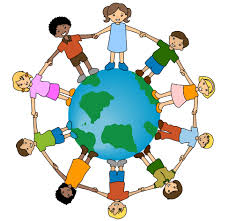 What do we study in Social Subjects?
Uncover the images on the next four slides. 

Can you guess what subjects we study?
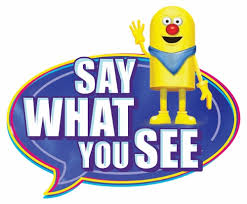 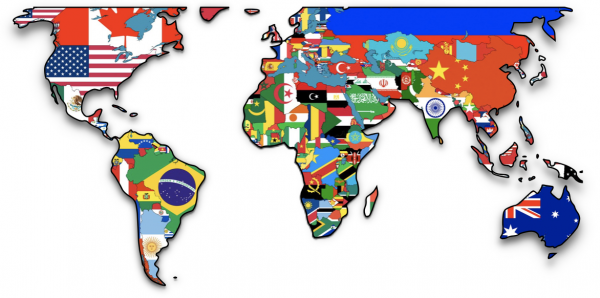 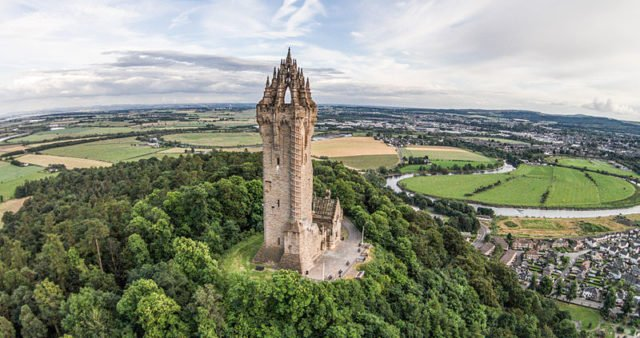 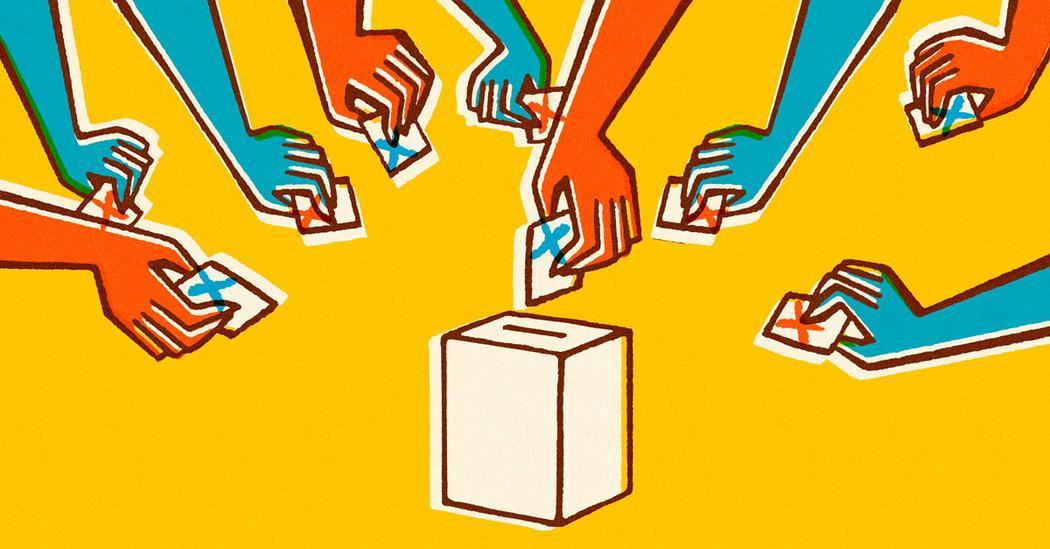 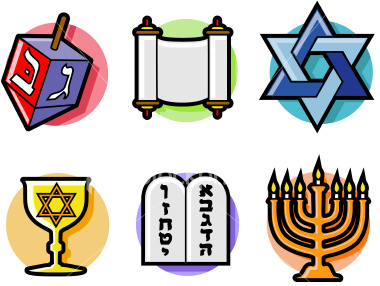 What do we study in Social Subjects?
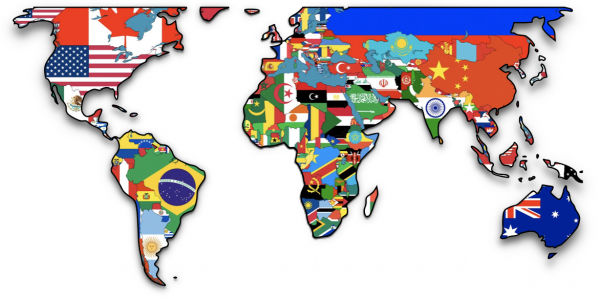 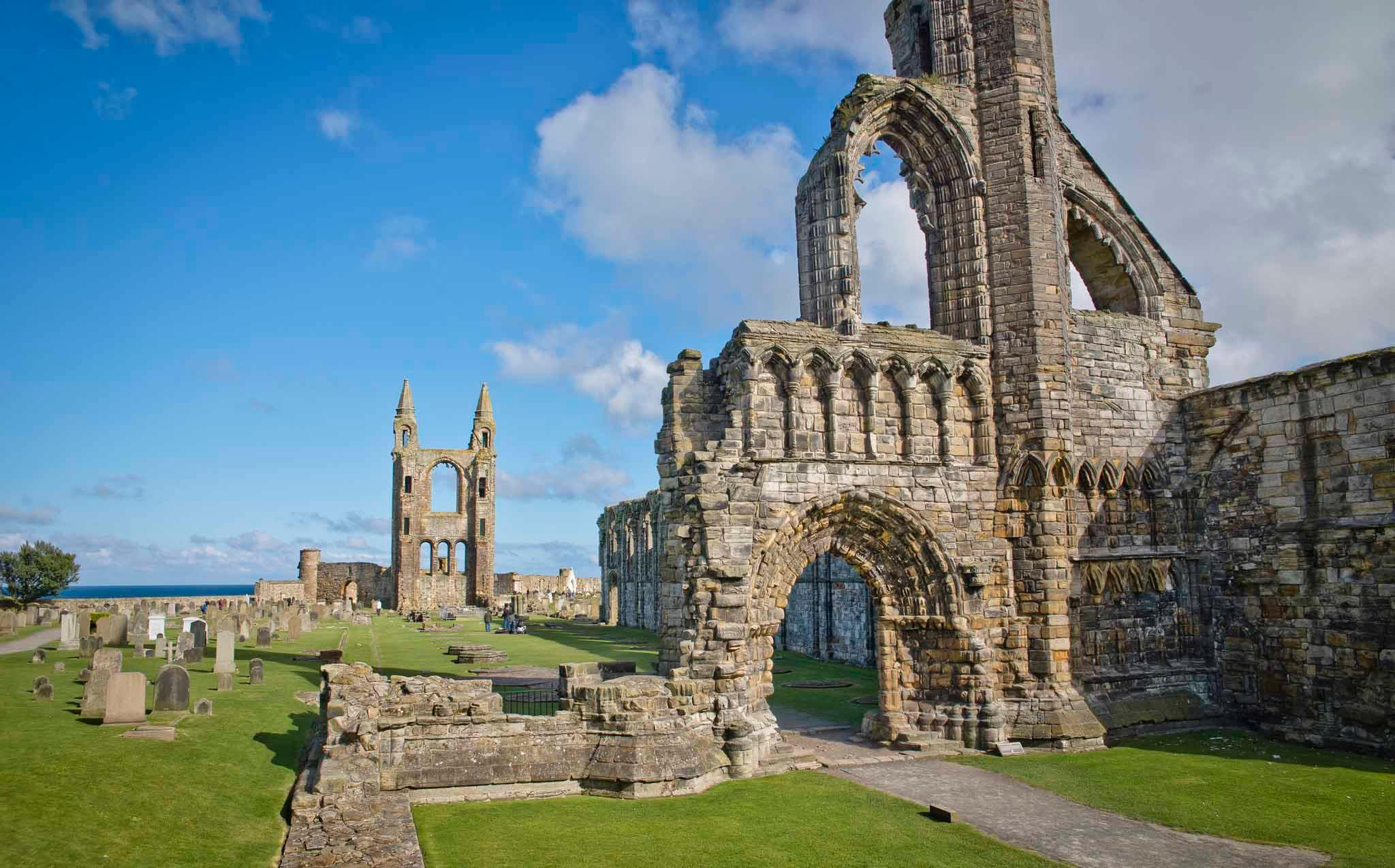 Geography
History
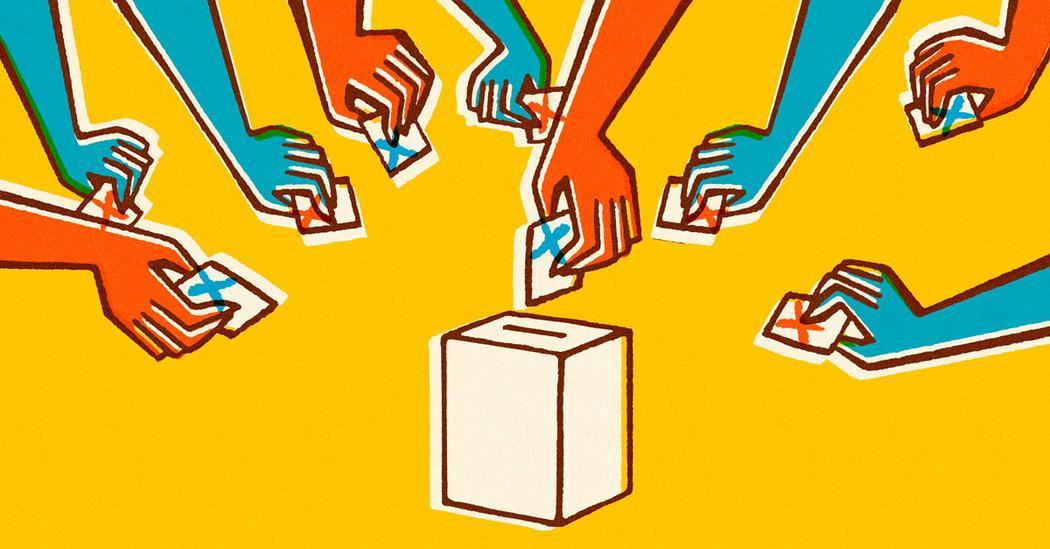 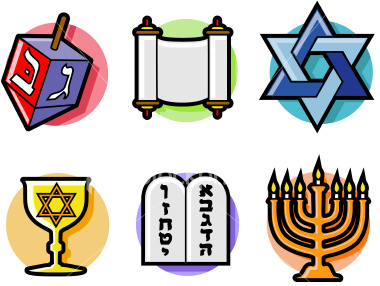 Modern Studies
RMPS
[Speaker Notes: Landscape
Natural disasters
Development proposals – shopping centre
Farming
Transport – journeys
Local area]
Geography – Topics covered in S1
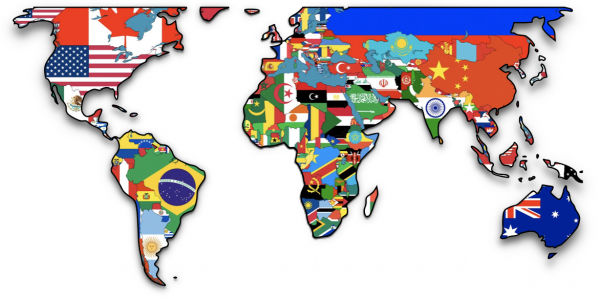 Map Skills
Weather
Hurricanes
Scotland
Antarctica
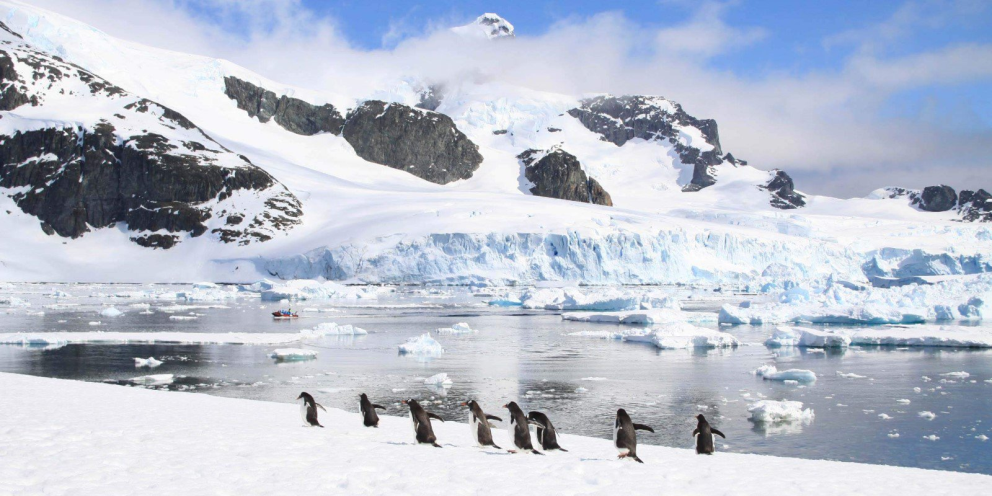 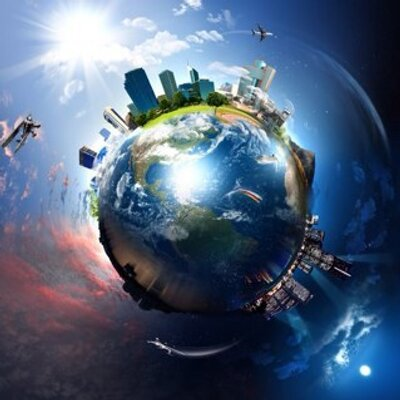 History – Topics covered in S1
Scottish Wars of Independence
Union of the Crowns
 Jacobites
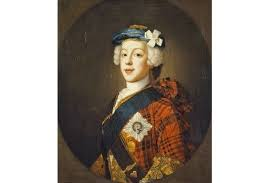 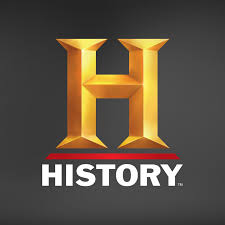 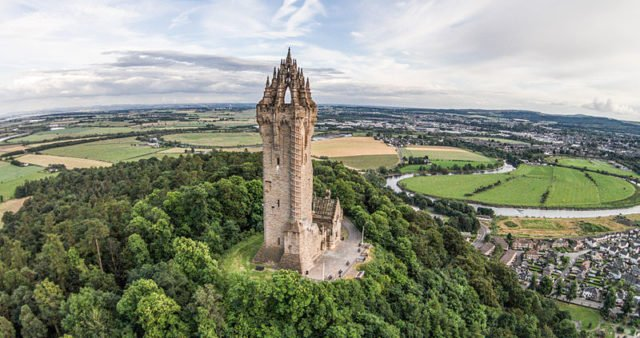 [Speaker Notes: Chronology - Timelines
Tudors
Victorians
Egyptians
Romans
MQS
Wars of Independence – Wallace & Bruce]
Modern Studies – Topics covered in S1
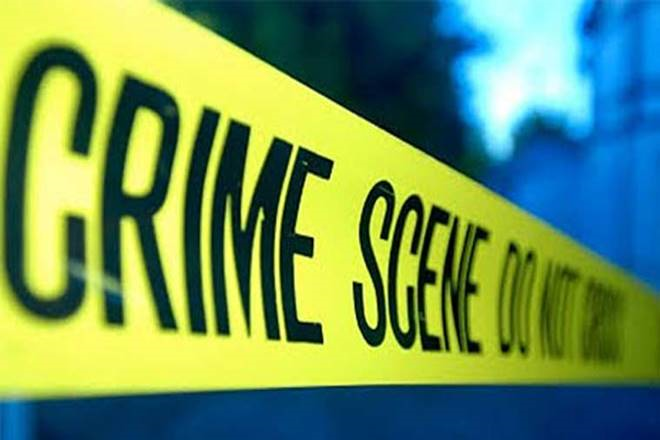 Crime and Law
Development in Africa
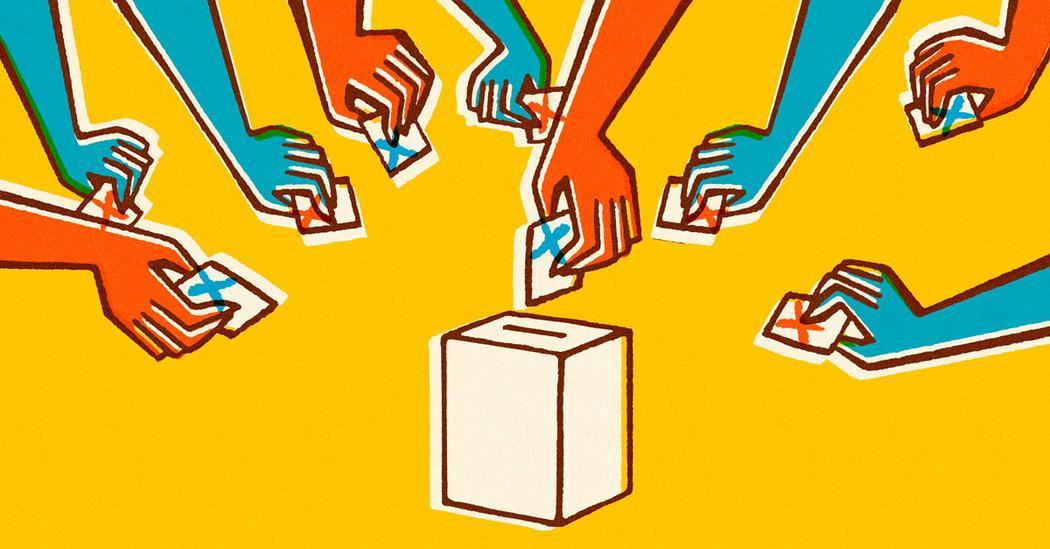 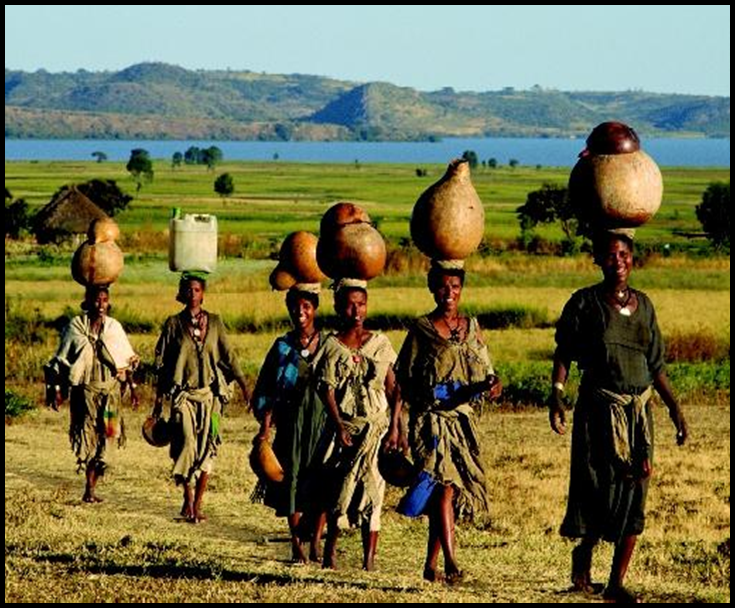 RMPS – Topics covered in S1
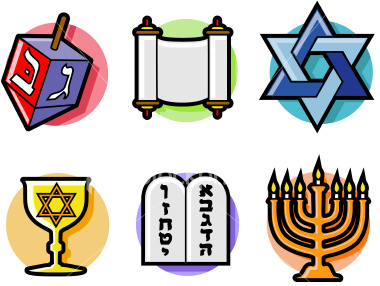 Christianity
Islam
Buddhism
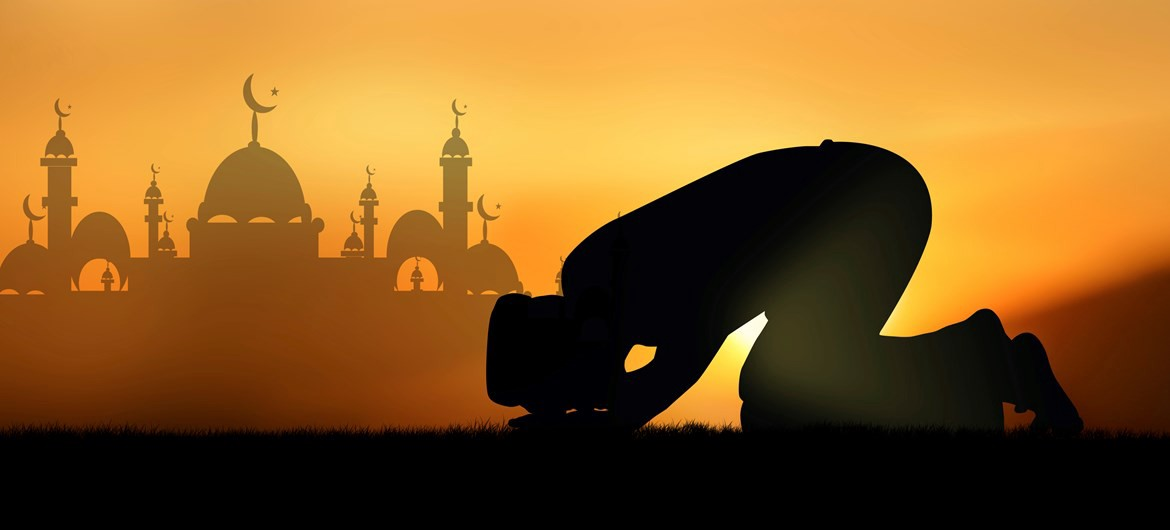 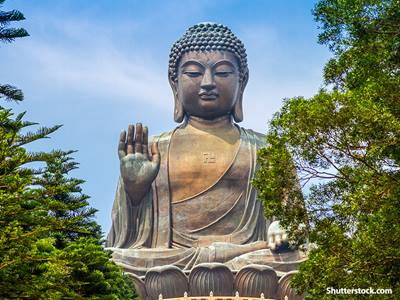 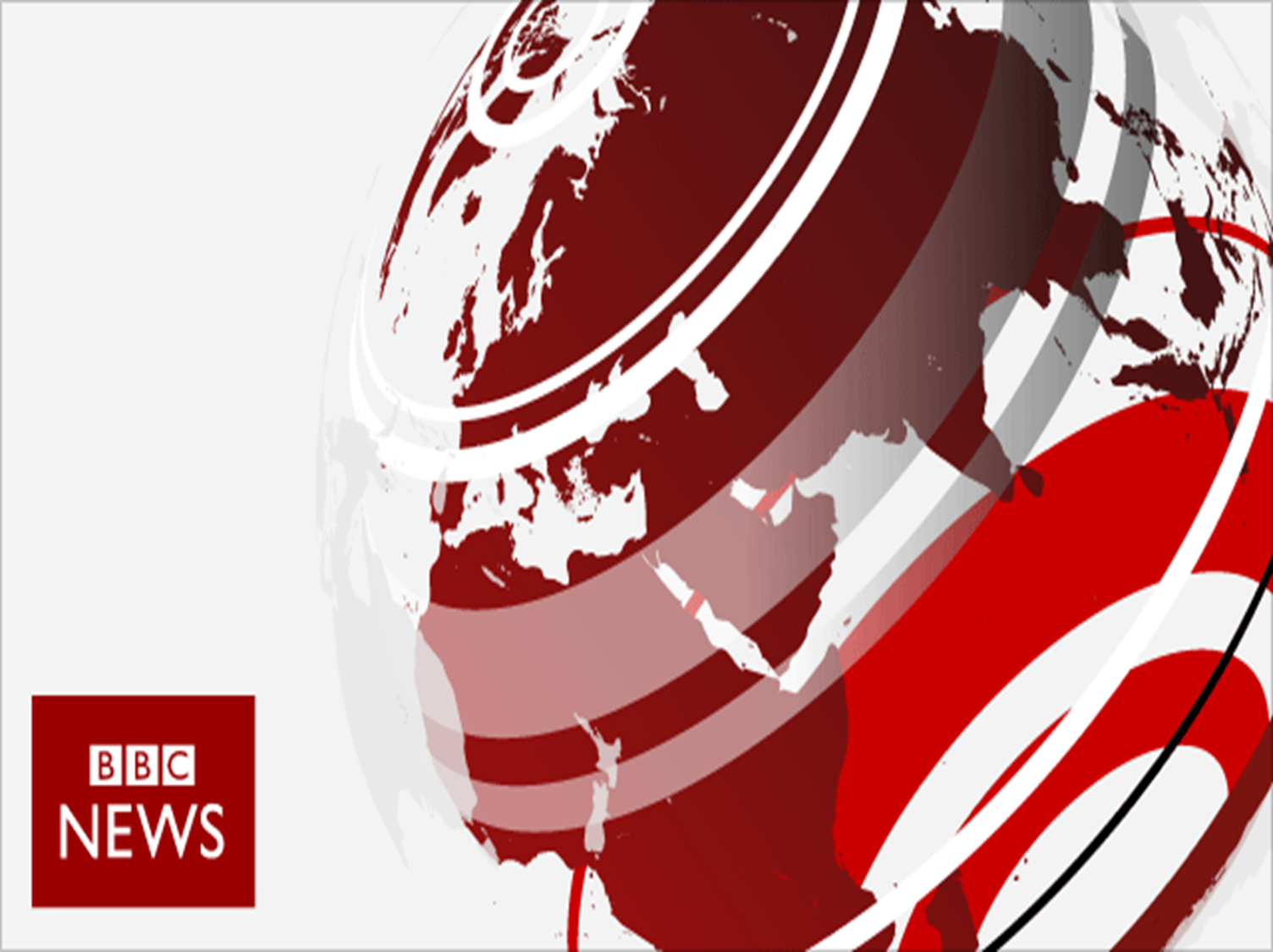 Task: Identify the four different news stories displayed on the following slides and link them to one or more Social Subjects.
What is the story about?What subject(s) would this link to?
Story 1
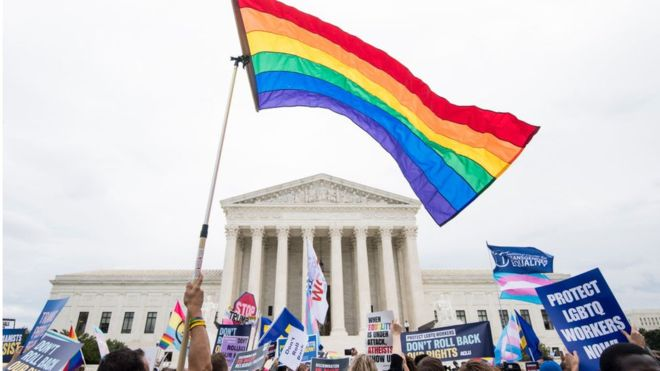 What is the story about?What subject(s) would this link to?
Story 2
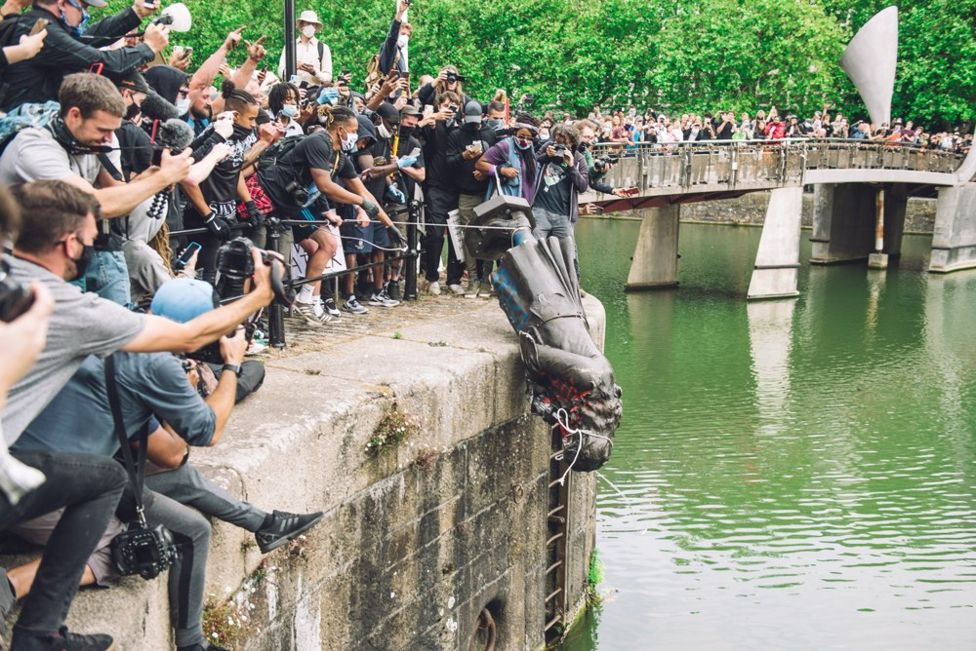 What is the story about?What subject(s) would this link to?
Story 3
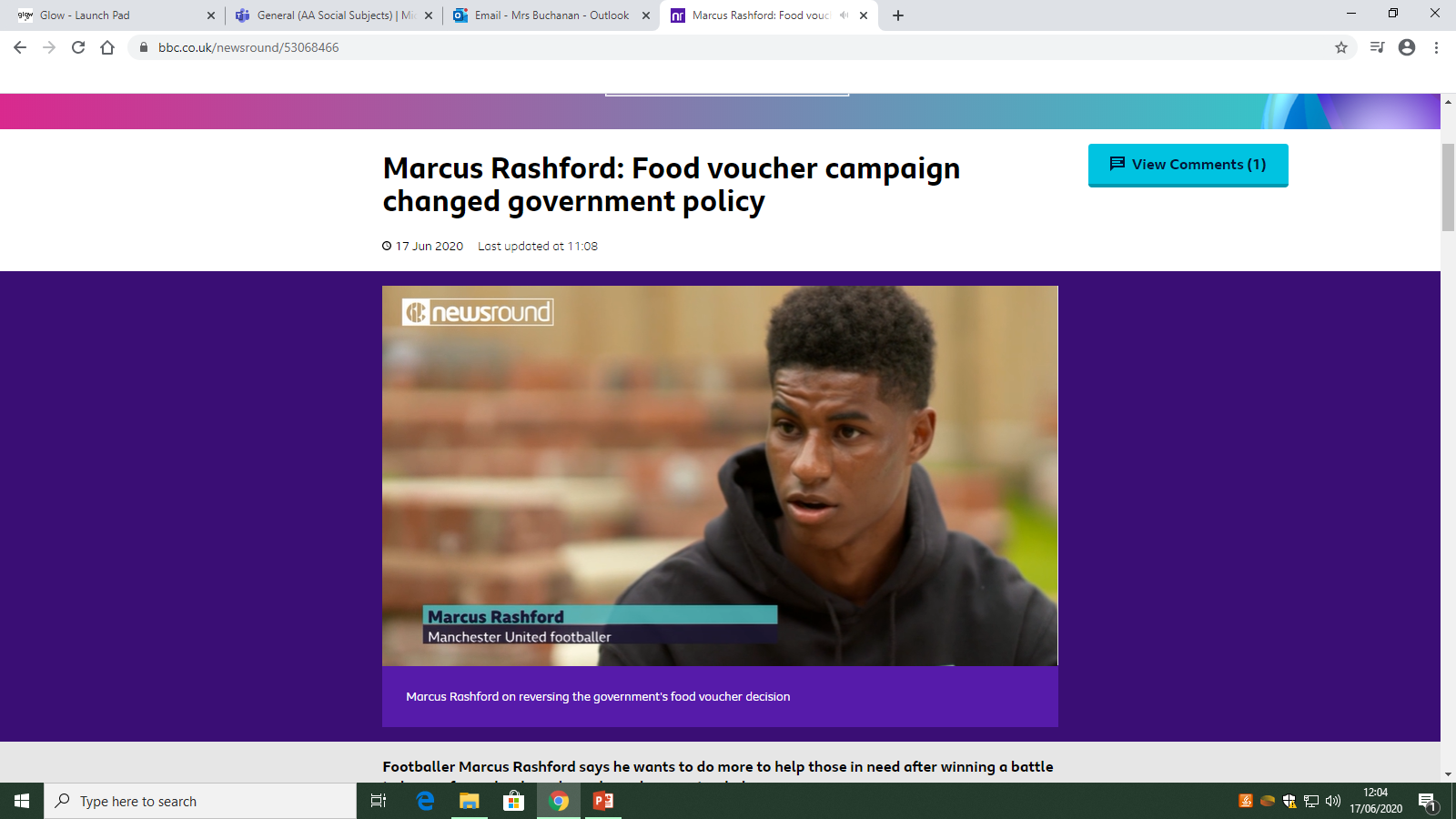 What is the story about?What subject(s) would this link to?
Story 4
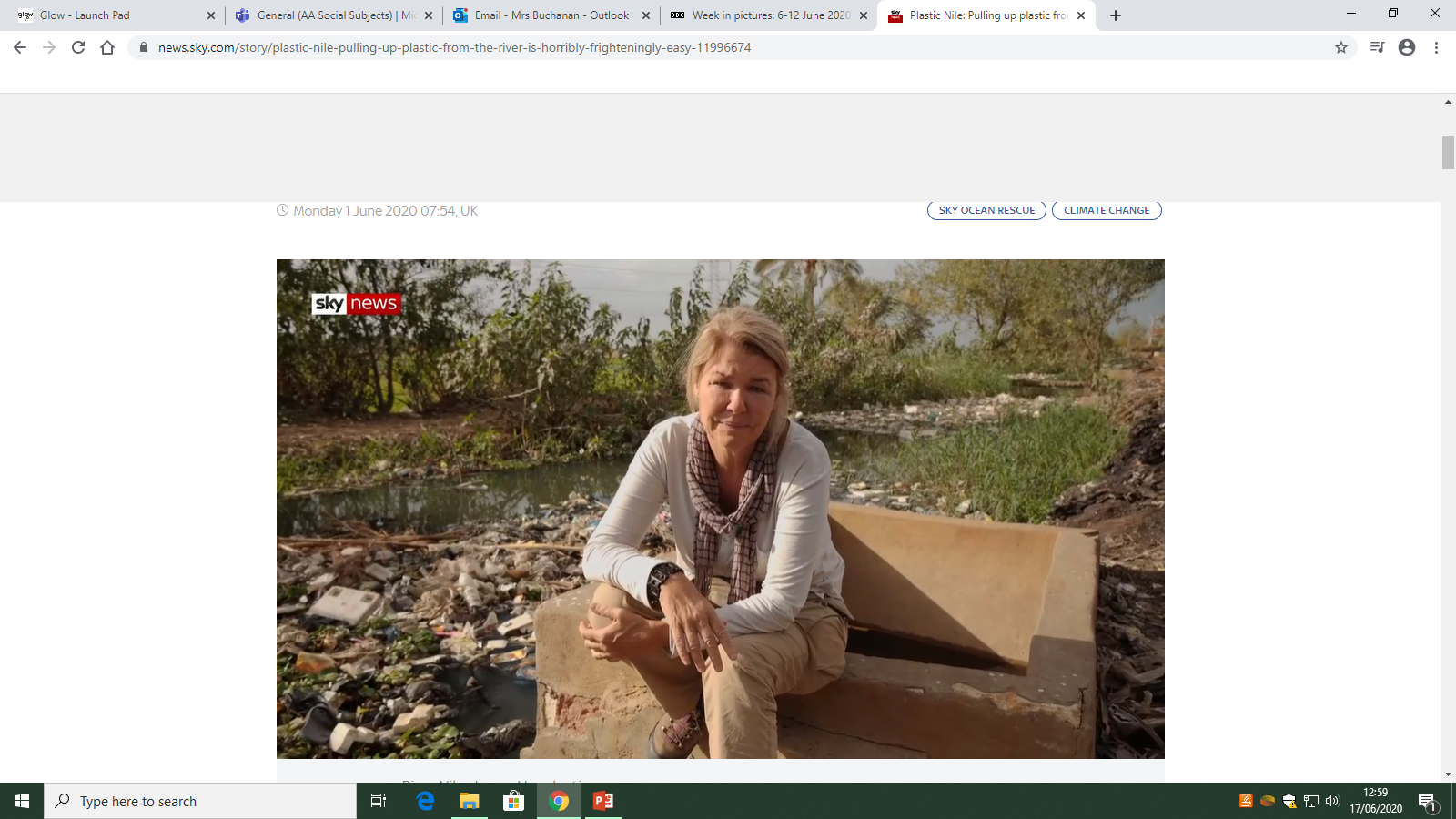 Story 1
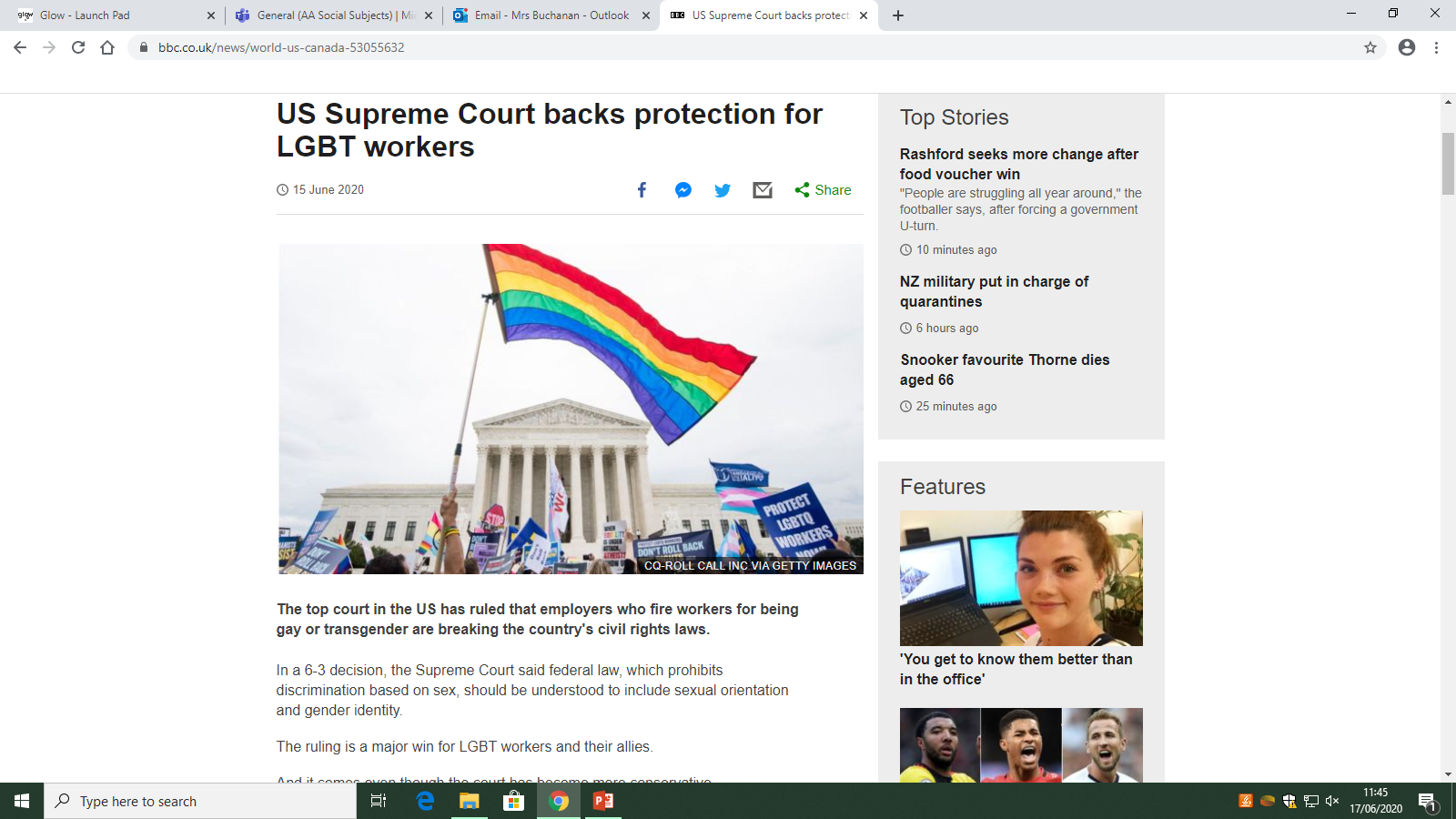 https://www.bbc.co.uk/news/world-us-canada-53055632
RMPS – This subject looks at religion, morality and philosophy. This story looks at morality, what is right and wrong, this shows a step towards acceptance and equality for all.

Modern Studies – This subject looks at how countries are governed and the laws that are in place to protect the people.  This new law protects LGBTQ+ workers.
Story 2
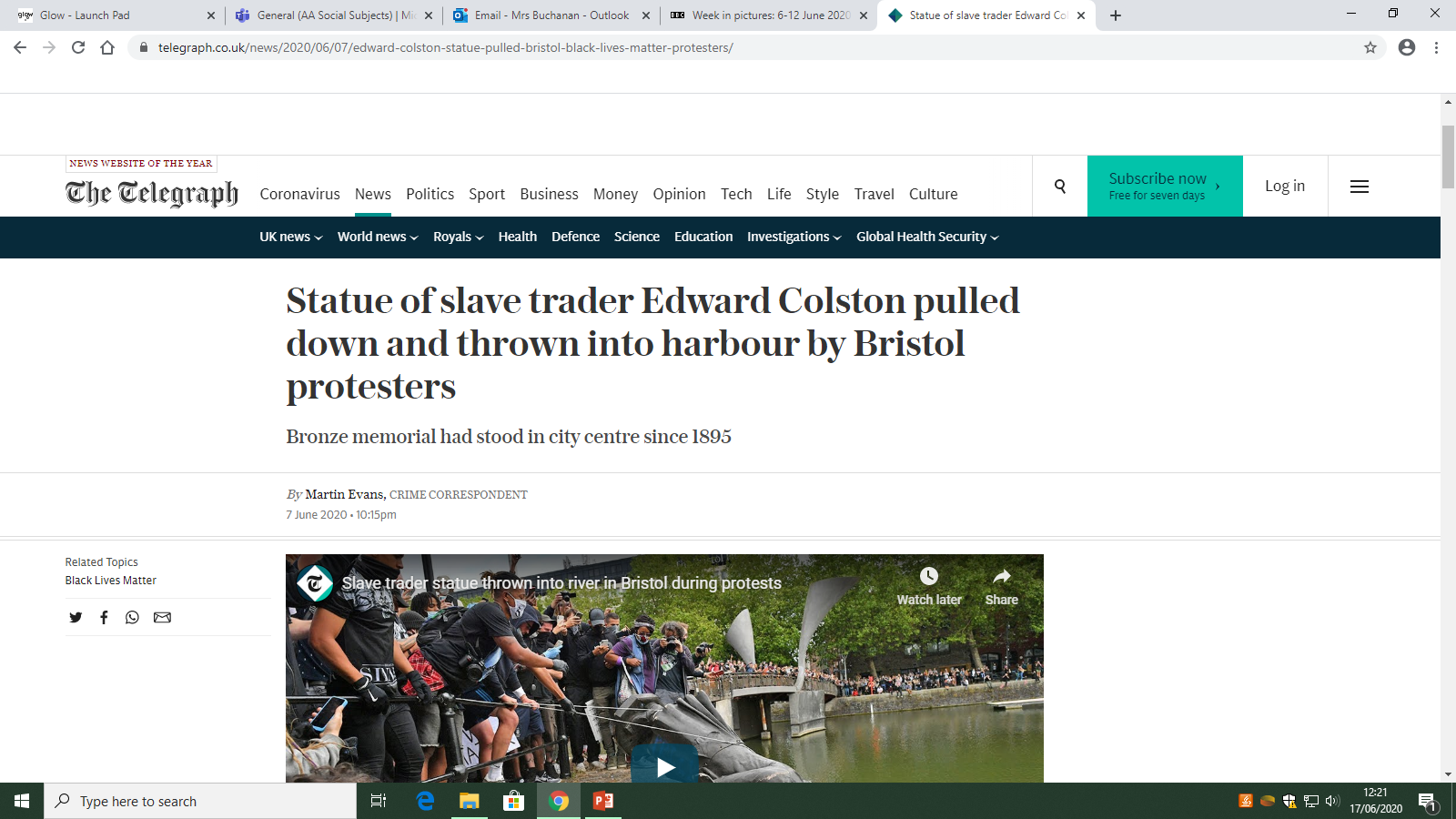 History – This subject looks at events in the past and how they have shaped the world today. This historical statue is controversial as it symbolises the slave trade, a time when Africans were stolen from their homes and sold in to slavery.  Britain benefited greatly from the profits of this trade. 

Modern Studies – This subject looks at the rights people have. Here, people are using their right to protest to voice their views to the government.
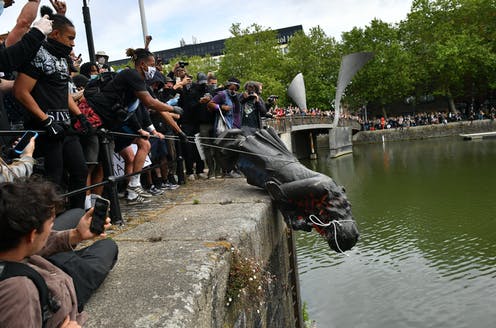 https://www.telegraph.co.uk/news/2020/06/07/edward-colston-statue-pulled-bristol-black-lives-matter-protesters/
Story 3
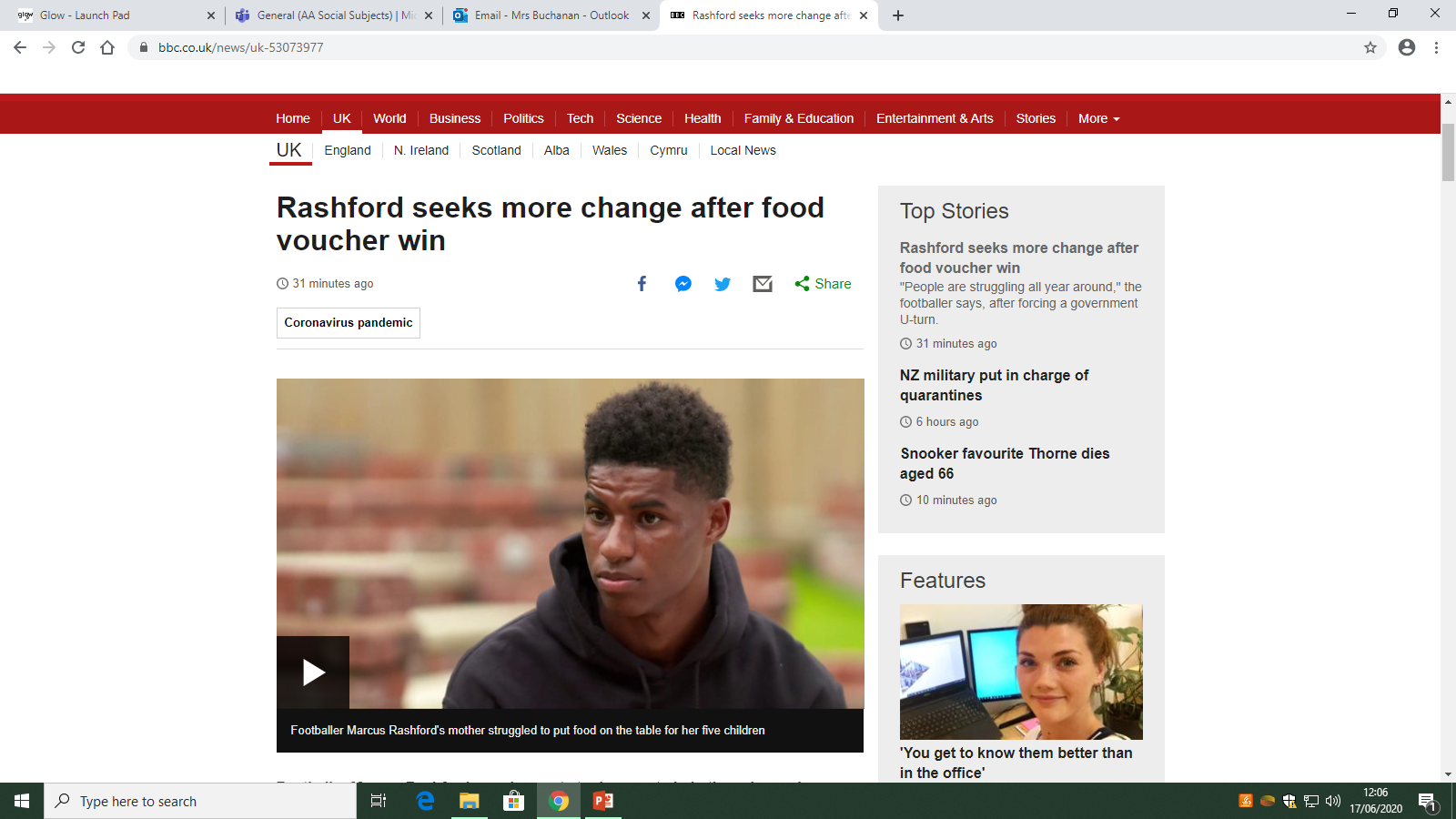 Modern Studies – This subject looks at government policies. In this case the government changed their policies to ensure the poorest families in England received free schools meals during the holidays.

RMPS – This subject looks at humanity and protecting the most vulnerable.
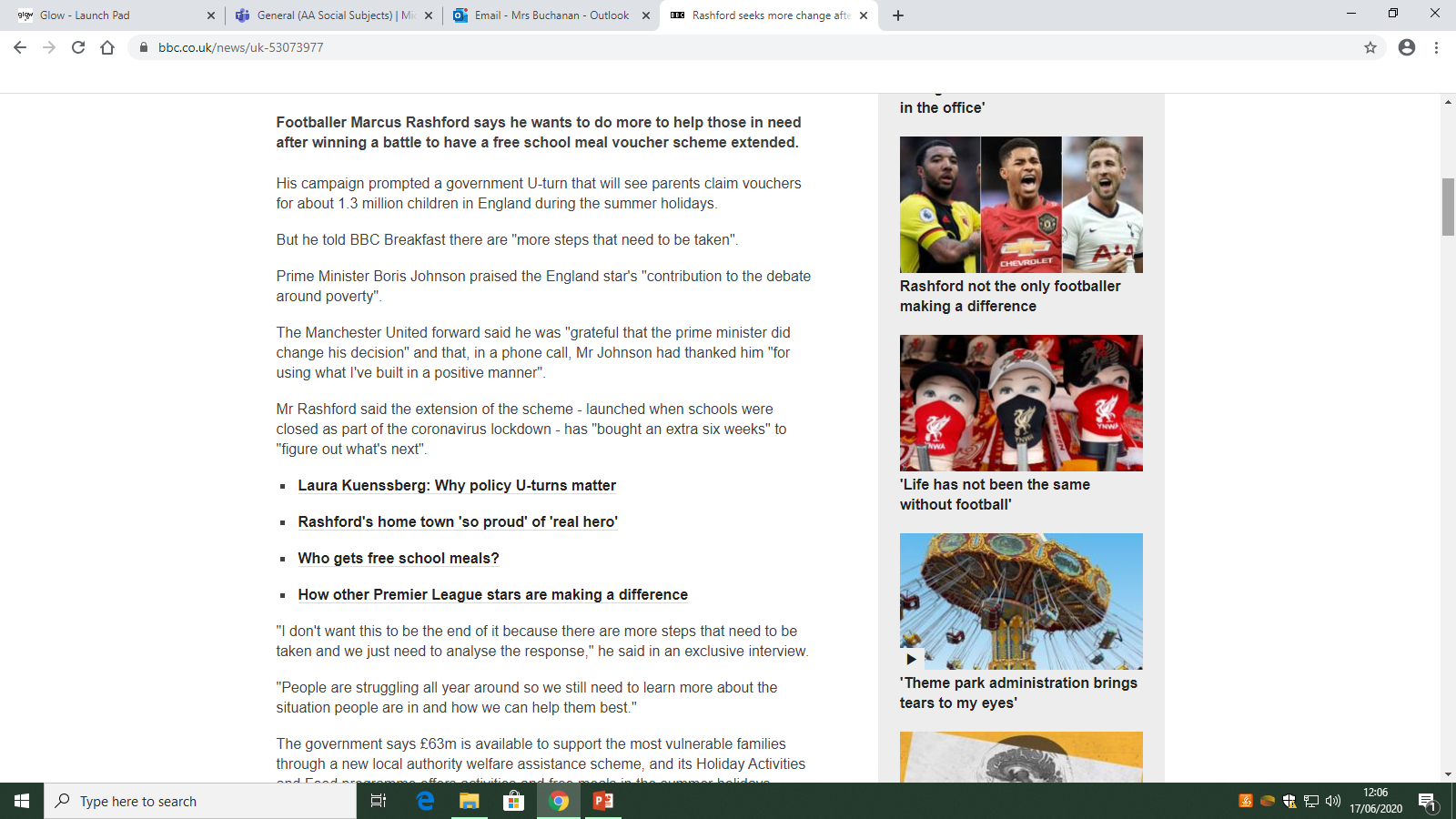 https://www.bbc.co.uk/newsround/53068466
Story 4
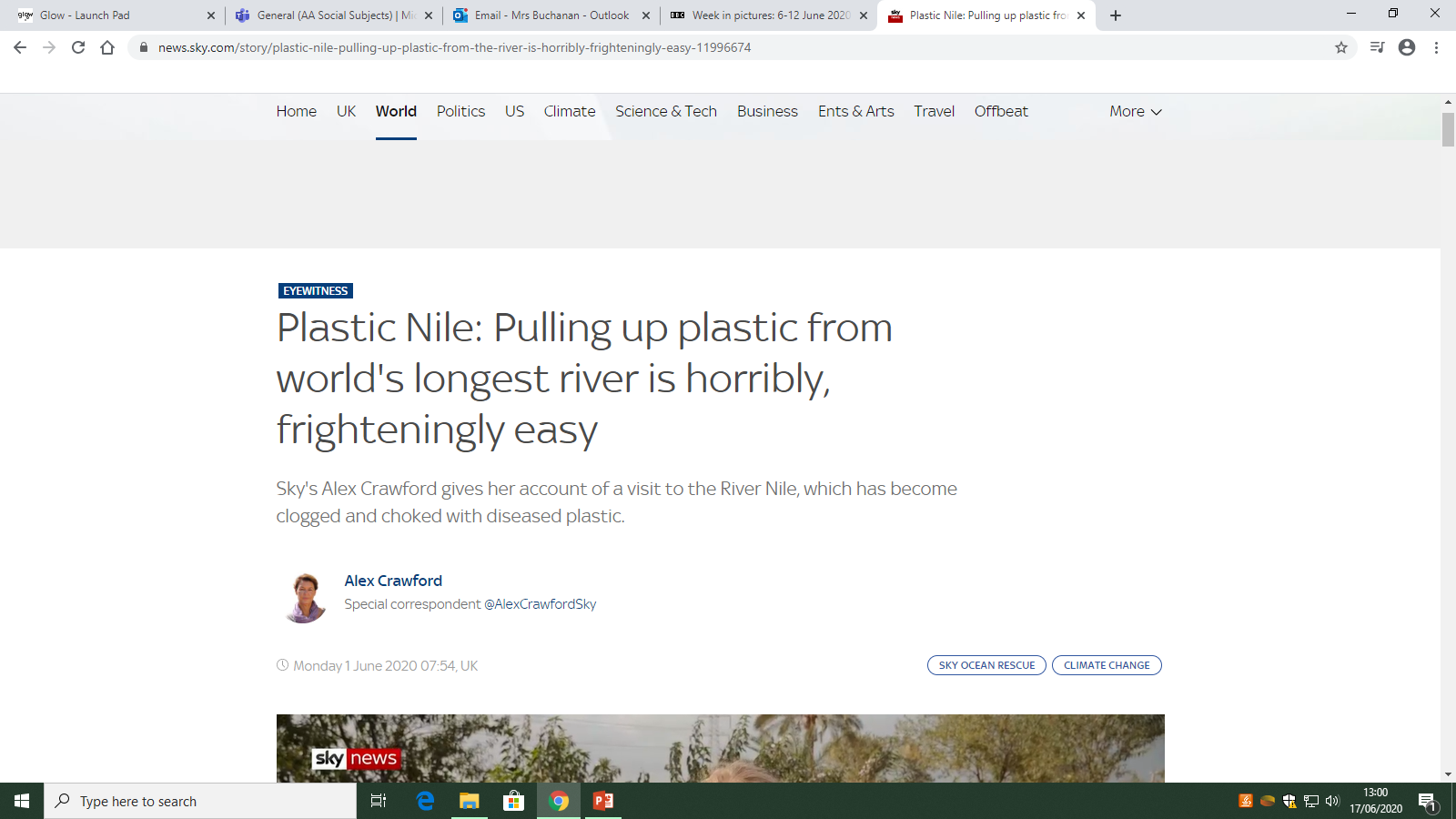 Geography – This subject looks at climate change and sustainability. This story shows the consequences plastic has had on the environment and how this effects natural resources and wildlife.
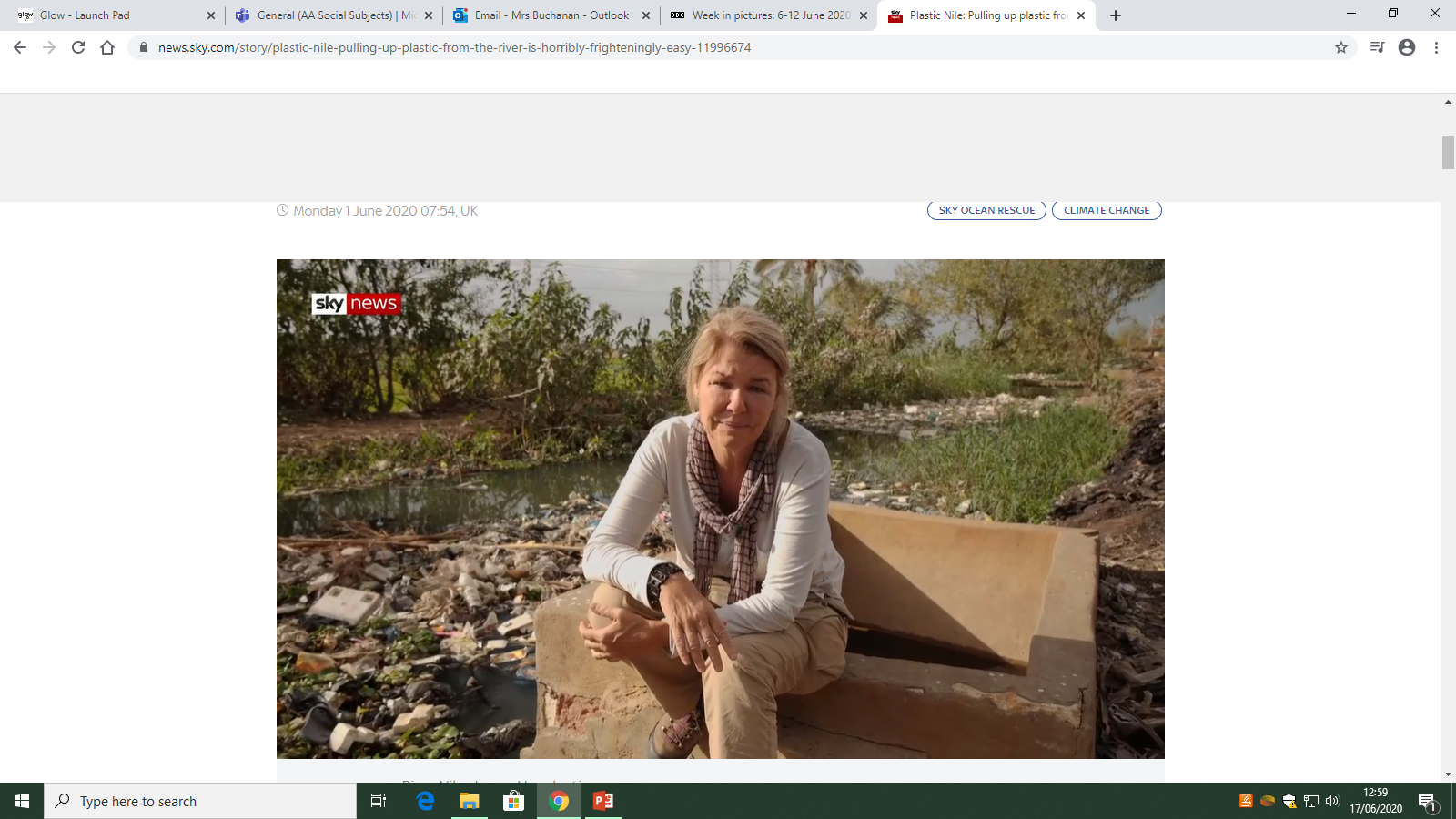 https://news.sky.com/story/plastic-nile-pulling-up-plastic-from-the-river-is-horribly-frighteningly-easy-11996674
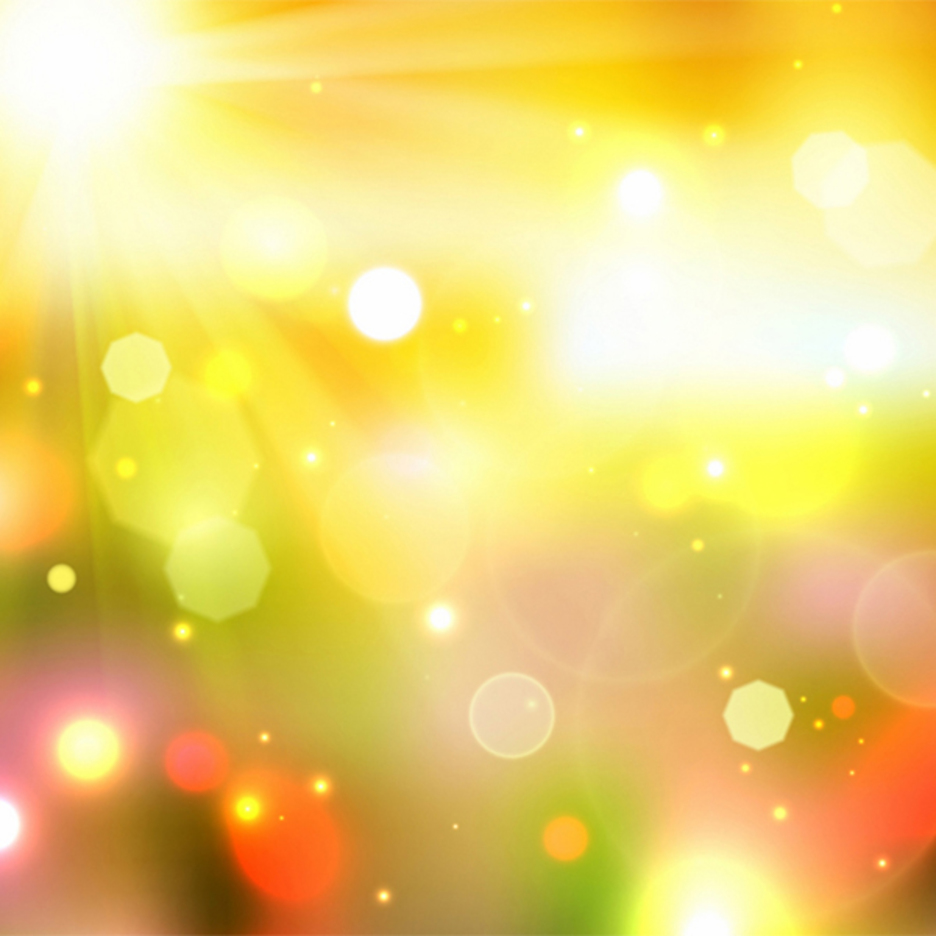 Have a great summer, we’ll see you in August!